ГБОУ ЦО №1498 г.Москва
Тренажёр-раскраска 
«Кот Васька»
Состав чисел 15, 16, 17, 18
Романова Елена Анатольевна,
учитель начальных классов
2013
9 + 7
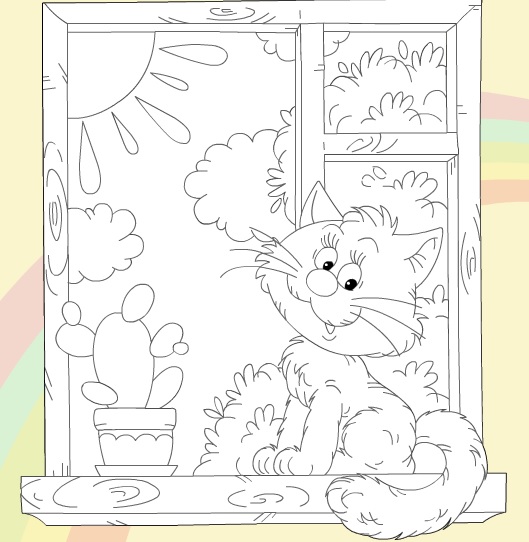 17
16
18
8 + 9
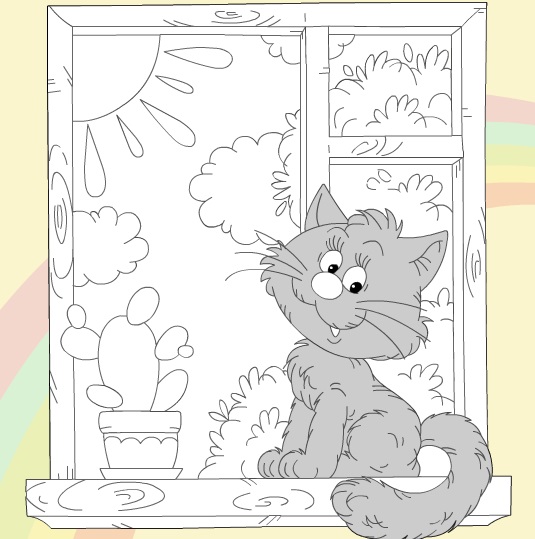 17
18
16
7 + 8
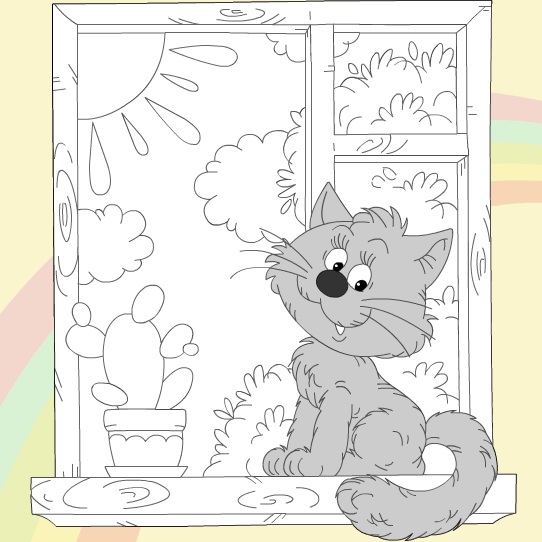 17
15
16
9 + 9
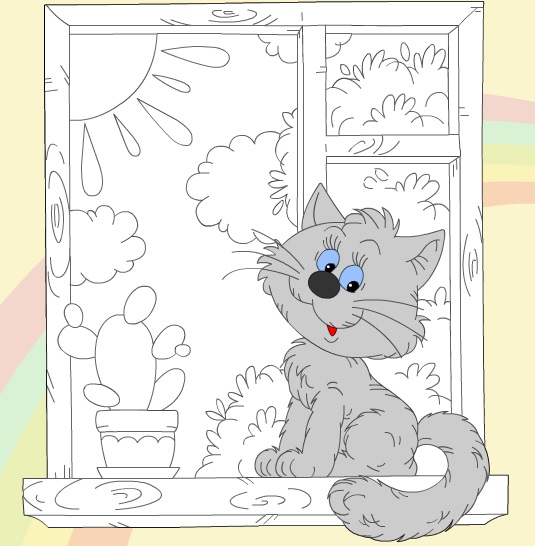 18
17
16
6 + 9
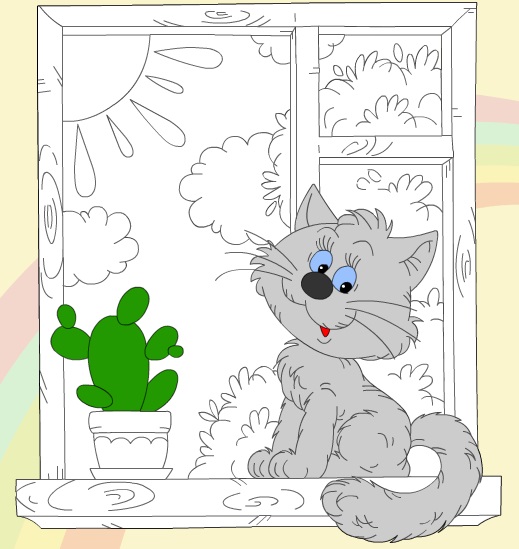 16
17
15
8 + 8
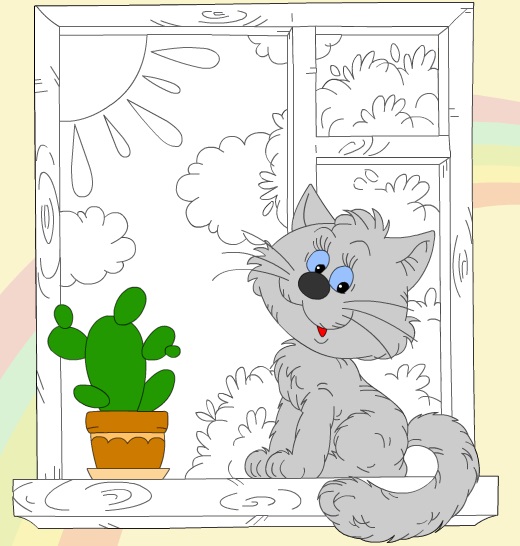 16
17
15
7 + 9
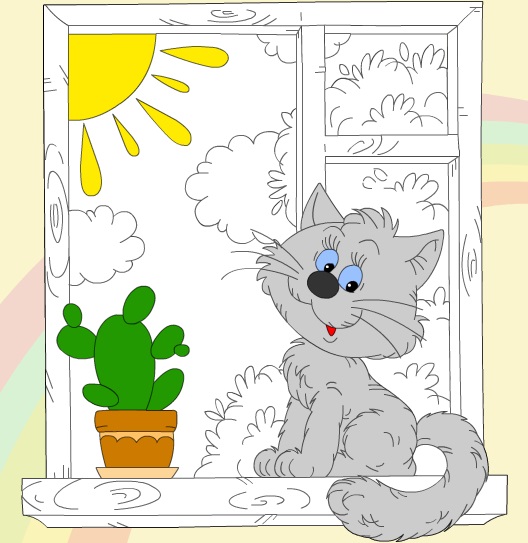 16
17
15
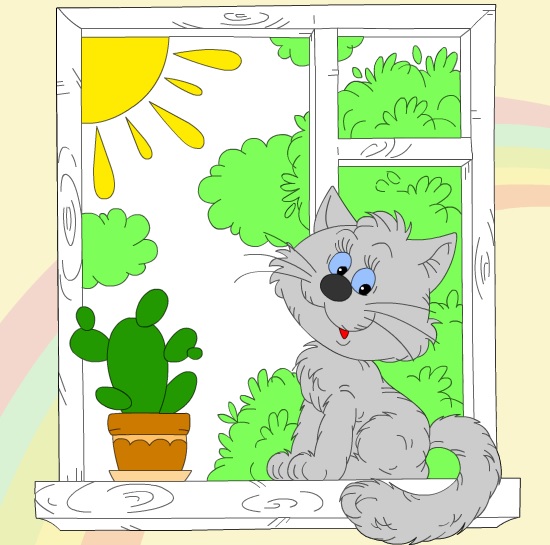 9 + 8
16
17
15
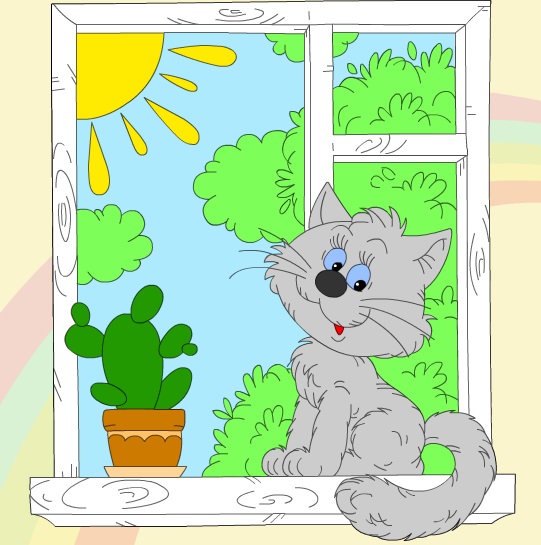 8 + 7
16
17
15
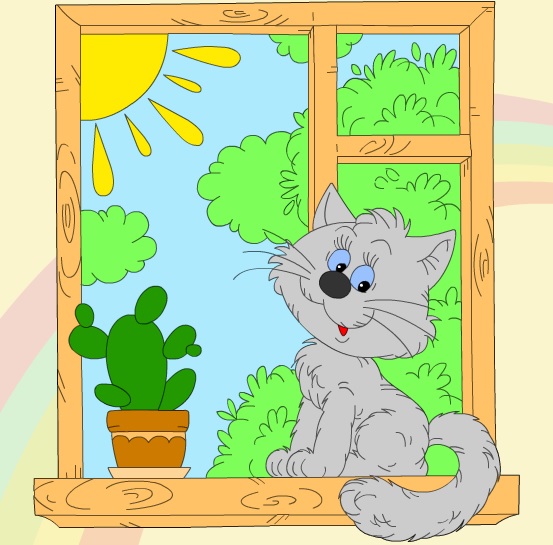 9 + 6
15
17
16
Молодец!
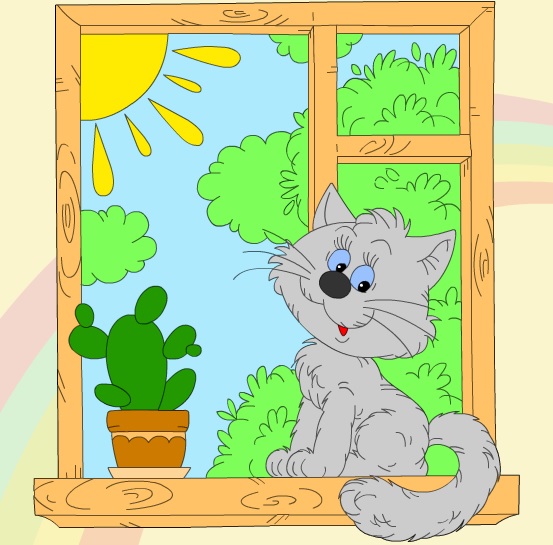 Теперь можно отдохнуть.
Нажми на картинку 
и ты услышишь песенку 
про Ваську.
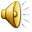 Слушай внимательно слова песенки 
и  показывай, что делает Васька.
Используемые источники
http://www.igraemsa.ru/igry-dlja-detej/risovalki/besplatnye-flesh-raskraski-dlja-detej - раскраска
http://muzofon.com/search/%D0%B2%D0%B0%D1%81%D1%8C%D0%BA%D0%B0%20%D0%BA%D0%BE%D1%82 – песенка «Васька-кот»
http://img-fotki.yandex.ru/get/6443/981986.25/0_831d3_b6953e8_orig - девочка для фона